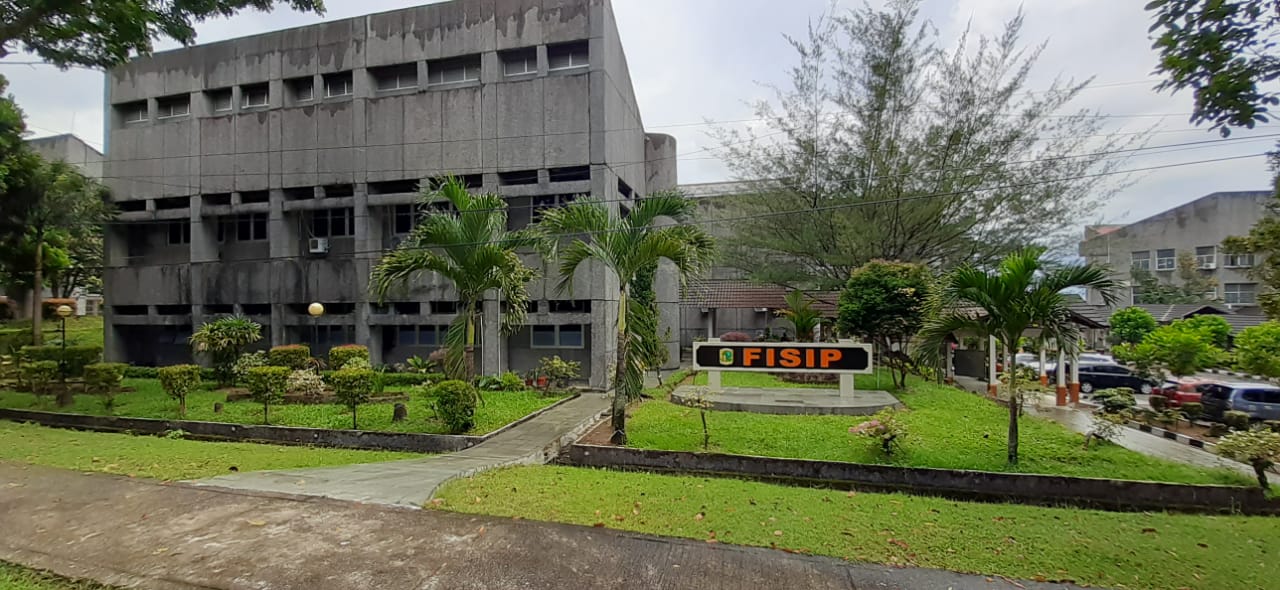 RAPAT KERJA PIMPINAN TAHUN 2020 UNIVERSITAS ANDALAS
DEKAN FISIP UNIVERSITAS ANDALAS
Di Sampaikan Secara Virtual Melalui Zoom Meeting
 Rabu, 21 Oktober 2020
VISI, MISI DAN TUJUAN
PROSES RENSTRA FISIP
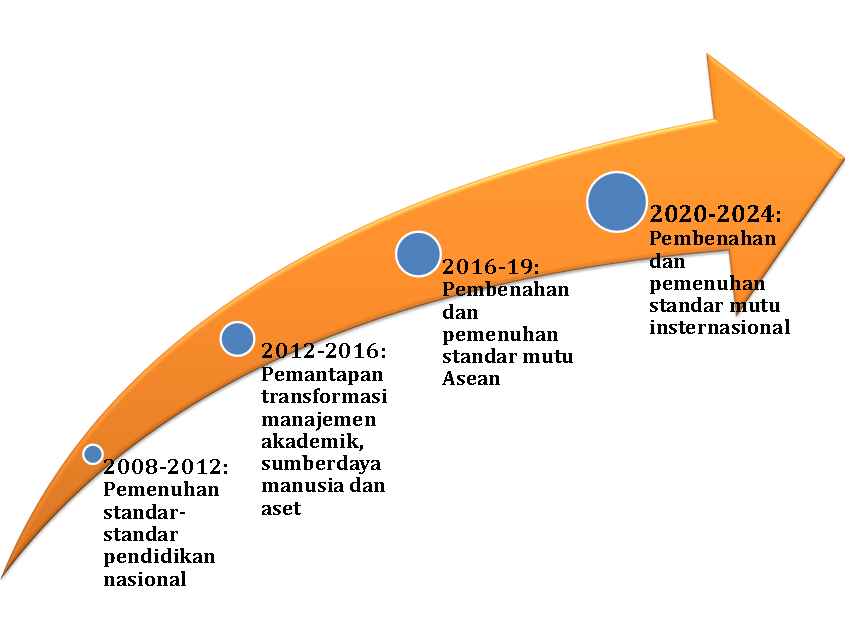 RENSTRA BISNIS UNAND
INDIKATOR KINERJA UTAMA (IKU)
RENSTRA BISNIS FISIP
KONDISI EKSISTING FISIP 2020
PROGRAM KERJA 2021
KONDISI EKSISTING FISIP 2020
BIDANG AKADEMIK
4 dari 6 Prodi S1 Terakreditasi A
1 dari 5 Prodi S2 Terakreditasi A
3 Prodi S1 sudah memiliki mhs Asing
Semua jurusan memiliki jurnal Sinta
Sistem pembelajaran belum full ilearn
RPS pembelajaran belum mengadopsi sistem pembelajaran menggunakan media ilearn dan media sosial
Belum ada dosen yang memiliki video bahan ajar
Publikasi ilmiah dosen dijurnal terakreditasi dan terindeks kurang
BIDANG UMUM DAN SDM
Setiap UKM sudah memiliki ruangan masing-masing
Setiap dosen sudah memiliki ruang sendiri
Kurang optimal pemanfaatan labor
Dari 99 orang dosen yang berpendidikan S3 sebanyak 35 %
Guru besar sebanyak 4 orang
Kepangkatan dosen masih didominasi oleh pangkat golongan III  yaitu 66,32% sedang golongan IV masih 33,68%
Tenaga kependidikan 34,21 % PNS dan 65,78 % Kontrak
18 Dosen sedang studi S3
BIDANG KEMAHASISWAAN
Terdapat 4 UKM (Sokrates, FSI, UKOS, KIPAL)
Tim Debat Mahasiswa FISIP ke Perempat Final pada National University Debating Championship (NUDC)
Beasiswa yang diperoleh mahasiswa sebanyak 50 % dari jenis beasiswa yang disediakan (Bidik Misi, PPA, Lazis)
Minimnya kesempatan berkompetisi bagi mahasiswa di tingkat nasional maupun internasional
Menjadi Mawapres yang terbaik di UNAND
PROGRAM KERJA FISIP UNAND 2021